Гра

Подібність 
і 
відмінність
Соціальна відповідальність
Media
SOCIAL RESPONSIBILITY
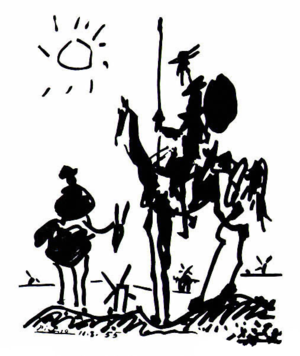 Впізнаєте?
Картина П. Пікассо «Дон Кіхот», 1955
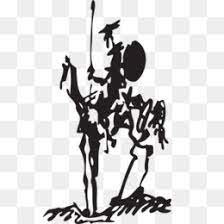 Свобода, Санчо, є одна з найкоштовніших щедрот, які небо виливає на людей; з нею не можуть зрівнятися ніякі скарби: ні ті, що таяться в надрах землі, ні ті, що заховані на дні морському. Заради свободи, так само точно, як і заради честі, можна і треба ризикувати життям, і, навпаки, неволя є найбільше з усіх нещасть, які тільки можуть трапитися з людиноюМігель де Сервантес, "Дон Кіхот"
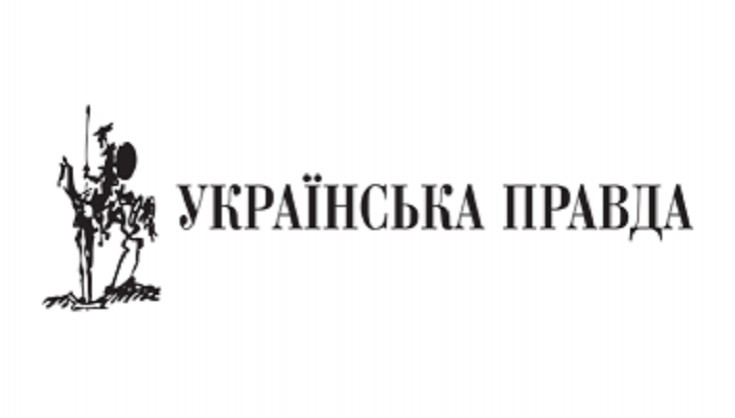 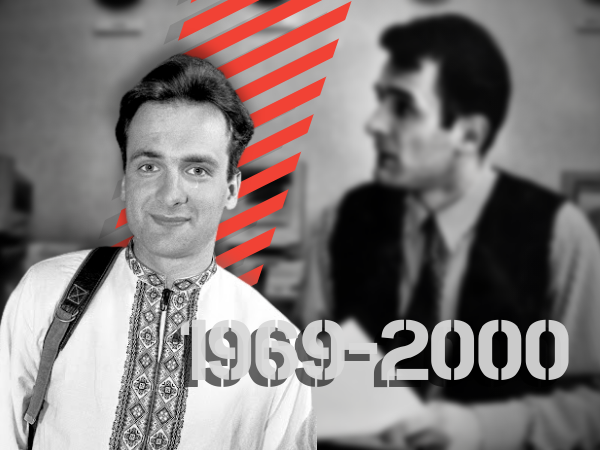 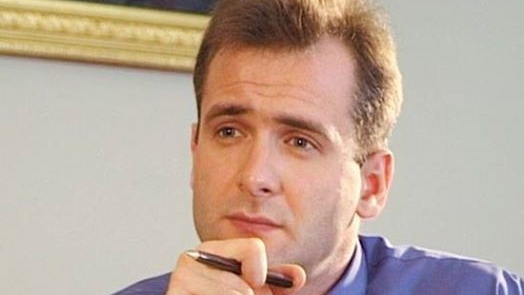 16 вересня 2000 року в центрі Києва українські правоохоронці викрали 31-річного журналіста Георгія Гонгадзе, вивезли за межі міста, кинули зв’язаного до ями й задушили ременем, а тіло облили бензином, підпалили й закопали. За місяць один із них — очільник головного управління кримінального розшуку країни (!) — повернувся на місце злочину, викопав рештки тіла журналіста, перевіз за сотню кілометрів, відтяв голову сокирою та перепоховав роздільно. 2 листопада у лісі під містом Тараща було знайдено безголове тіло. Українське суспільство відтоді змінилося назавжди.
















Георгій Гонгадзе народився 21 травня 1969 року у Тбілісі. Вчився у Тбіліському державному інституті іноземних мов. Після строкової військової служби в Афганістані повернувся до грузинської столиці, збуреної кривавим придушенням масових протестів у квітні 1989 року. Восени 1989 року перебрався до Львова, перевівся на факультет іноземних мов ЛНУ ім. І. Франка. Брав участь у громадянській війні в Грузії (1991-1993) та війні в Абхазії (1992-1993), на останній був тяжко поранений. Повернувшись в Україну, працював на Львівському телебаченні, займався кінодокументалістикою. У 1995 році разом із родиною оселився у Києві, де працював теле- та радіожурналістом і став широко відомим своїми гострими антивладними виступами.
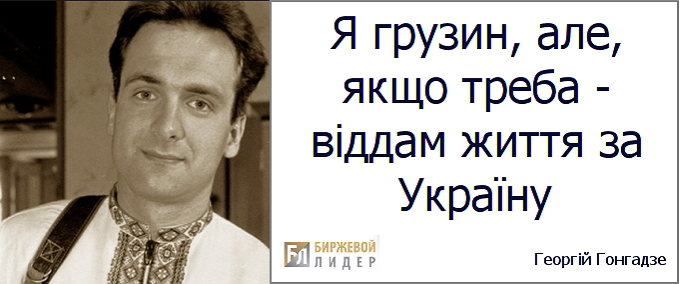 ГАРЯЧИЙ ГІЯ
«Епіцентр» подій
Віктор Медведчук
(Заступник Голови ВР України,глава адміністрації Президента України)
https://www.youtube.com/watch?v=BY3PqgqNw1k&t=12s
Леонід Кучма
(Президент України
1994-2005 рр)
https://www.youtube.com/watch?v=Af4hCTXc6CA&t=9s
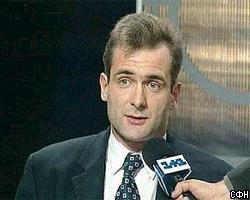 Я хотів би сказати, що я не хочу більше боятися, не хочу, щоб у цій державі думали так, як я думаю зараз. Я втомився працювати на наших політиків, яким я пишу матеріали: переконую, додаю душу. Я хотів писати матеріали, підписуючись своїм прізвищем, щоб люди могли оцінити мою роботу. На жаль, такої можливості немає.Ми повинні змінити нинішній стан речей. Так далі не можна, адже сьогодні думаю не лише про себе, Бог зі мною. Я готовий був покласти на вівтар незалежності свою молодість і навіть своє життя. Я хотів би, щоб ми мали гарантоване життя для своїх дітей, для тих, хто буде після нас, але цей "режим", я вживаю цей термін, він не дозволяє цього робити, і тому можете вважати, що це мій крик душі. Я хотів би, щоб ми змінили післязавтра це життя. Ми повинні це зробити, і ми це зробимо, я переконаний.
- Алло, Георгію, таке запитання. А що ви будете робити як опозиційний журналіст, коли Кучма переможе?- Я не знаю, я втомився боротися за ці прості ідеали, в які я вірю. Я готовий боротися, але часом виникає думка поїхати. Я вимушений був поїхати зі своєї Батьківщини не з політичних міркувань. Я знайшов тут другу Батьківщину, яку люблю. За 10 років, які живу в Україні, я завжди думав, що сьогодні, завтра, кожний день життя зміниться, але всі мої зусилля марні. Сьогодні ми перетворилися на вигнанців у цій державі. Я ніколи не боявся труднощів у цьому житті, але буває втома.
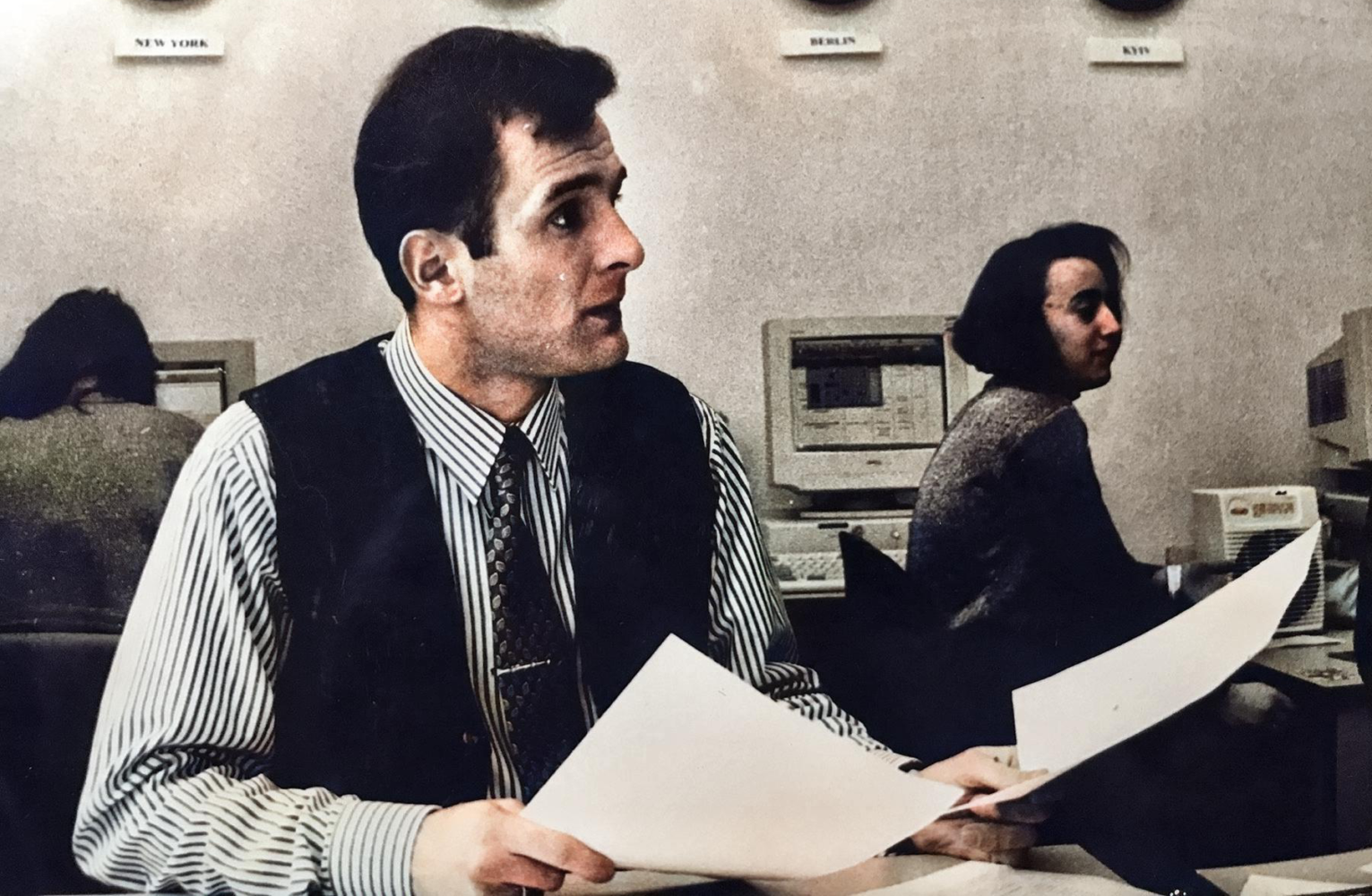 ЯК ЦЕ БУЛО (НЕВІДОМА ІСТОРІЯ Георгія Гонгадзе) РАДІО СВОБОДА
https://www.youtube.com/watch?v=CixKtqPoFB4
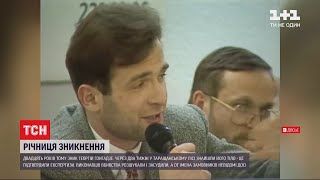 Фільм Суспільного 2000 р. «Вбивство Гонгадзе: 20 років у пошуках правди»
ЗНИКНЕННЯ: 7:50-17:08
https://www.youtube.com/watch?v=Ieuuf-ntRng
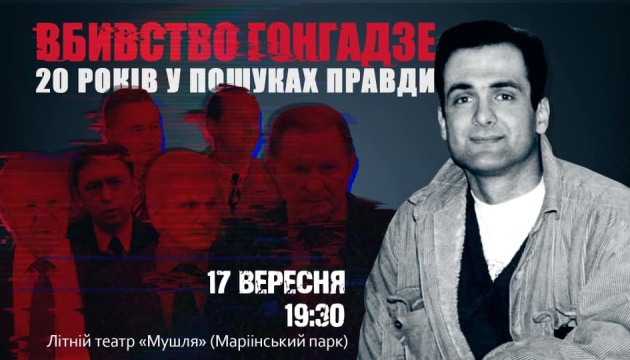 ХТО ВИНЕН?

КАСЕТНИЙ СКАНДАЛ (28 ЛИСТОПАДА 2000 р.): Георгій Гонгадзе у плівках Мельниченка

https://www.youtube.com/watch?v=IkgI8w9Kcf4


Кучма о причастности к убийству Гонгадзе

https://www.youtube.com/watch?v=XusoNFW5z20


Пукач наполягає на причетності Кучми і Литвина до вбивства Ґонґадзе

https://www.youtube.com/watch?v=Wl5suSyGRRU
 


Сьогодні виповнюється 15 років «касетному скандалу»:

https://www.youtube.com/watch?v=qxIqW_hqRbc
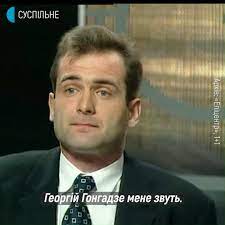 Справа Ґонґадзе: 10 років... Уже 21 але чи є зрушення у справі? Реакції близьких:

https://www.youtube.com/watch?v=qgVCNw0LaUg&t=2s

Леся Гонгадзе: «Поглянути в очі Кучмі» 48:50 
: https://www.youtube.com/watch?v=Ieuuf-ntRng
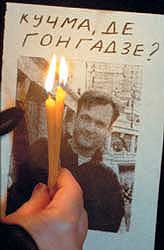 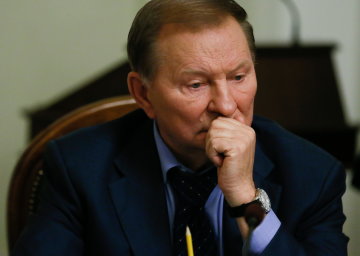 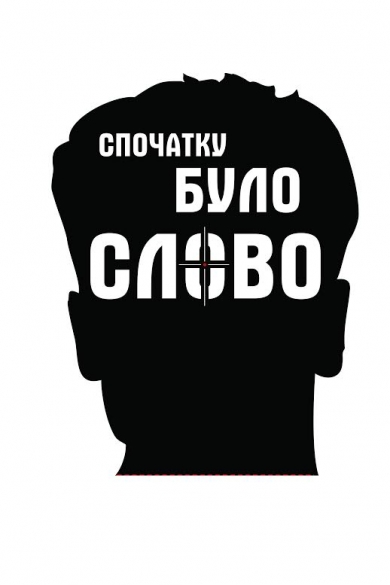 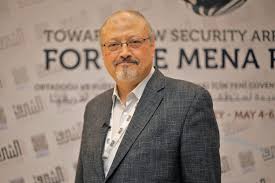 2 октября 2018 года Джамаль Хашогги отправился в консульство Саудовской Аравии в Стамбуле. Ему нужно было получить документ, необходимый для заключения повторного брака. Его невесте Хатидже Дженгиз не позволили войти в помещение. Она ждала Хашогги до полуночи, однако он так и не вышел из консульства
ВБИВСТВО 
ДЖАМАЛЛЯ 
ХАЖОГГІ
РЕКОНСТРУКЦІЯ
https://www.youtube.com/watch?v=xaeYMysnuvY&t=2s
Тим Себастиян (журналіст) – Адель аль Джубеер (Міністр закордонних справ Саудівської Аравії) https://www.youtube.com/watch?v=-MtunV9Af1E
.....10:50


Через 18 днів після зникнення Хашоггі влада Cаудівської Аравії через державне інформагентство оголосила, що журналіст загинув внаслідок «драки» з людьми, яких він зустрів у консульстві.
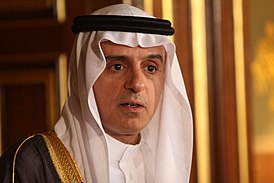 Британська адвокатка Хелена Кеннеді прослухала плівки вбивства Хашоггі
Позже утром 2 октября Хашогги позвонили из консульства и пригласили приехать за документами.
Пока он и Дженгиз (наречена) ехали в консульство, в дипмиссии Мутреб и судмедэксперт Салах аль-Тубейги вели чудовищный по содержанию телефонный разговор.
"Он [аль-Тубейги] говорил о том, как он проводит вскрытие. Слышно было, что они смеются. Он говорил: "Я обычно включаю музыку, когда режу трупы. Иногда у меня в руке чашка кофе и сигара", - пересказывает Хелена Кеннеди.
Из записи становится ясно: доктор знал, что ему предстоит сделать, говорит Кеннеди.
"Впервые жизни мне придется резать [труп] прямо на полу. Даже если ты мясник, ты подвешиваешь тушу, чтобы ее разделать", - так рассуждал саудовский судмедэксперт, вспоминает Кеннеди.
Кабинет на верхнем этаже консульства был подготовлен. Пол застелили полиэтиленом. Турецкому персоналу консульства в этот день дали выходной.
"Они говорили о том, когда приедет Хашогги. "Когда приедет жертвенное животное?" - так они говорили о нем", - вспоминает Кеннеди.
Рассказывая мне это, Кеннеди смотрит в свой блокнот. В ее голосе - ужас.
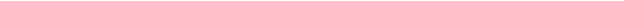 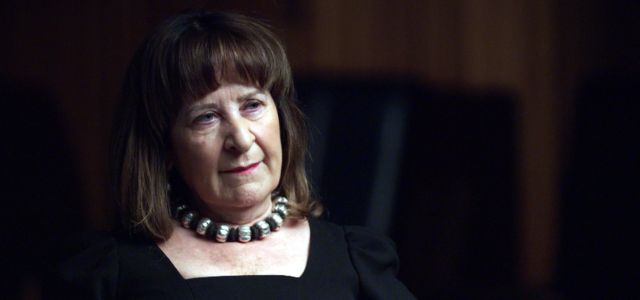 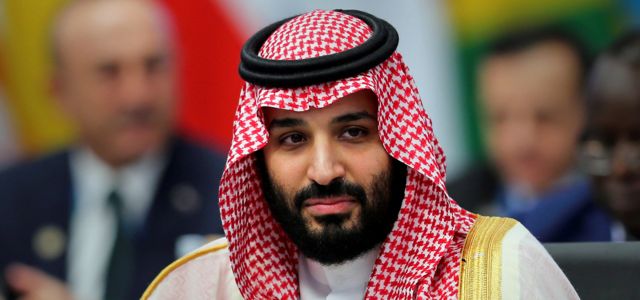 Власти Саудовской Аравии отказались ответить на вопросы программы Би-би-си Panorama, но заявили, что правительство страны осуждает это "гнусное убийство" и намерено привлечь к ответственности всех причастных к нему.
Также Эр-Рияд в очередной раз заявил, что наследный принц "не имеет никакого отношения" к этому "гнусному преступлению".
Одним из главных объектов критики Хашогги был наследный принц Саудовской Аравии.
В западных странах у Мухаммеда бин Салмана было немало сторонников и почитателей. На Западе многие видели в нем реформатора, современно мыслящего политика, модернизатора с новым видением будущего своей страны.
Но в Саудовской Аравии наследный принц преследует диссидентов и всячески борется с инакомыслием. Об этом и рассказывал Хашогги на страницах Washington Post. Наследному принцу такой имидж на Западе был не нужен.
				BBC News
Наследный принц Саудовской Аравии Мухаммед бин Салман
"Когда он работал редактором в Саудовской Аравии, он переходил дозволенные границы. Мне приходилось наблюдать, как Джамаль раз за разом нарывался на проблемы из-за того, что говорил то, что думал", - говорит его друг, журналист и колумнист Washington Post Дэвид Игнатиус.